Chapter 14
Tax Consequences of Home Ownership
Learning Objectives
Determine whether a home is considered a principal residence, a residence (not principal), or a nonresidence for tax purposes.
Compute the taxable gain on the sale of a residence and explain the requirements for excluding gain on the sale.
Determine the amount of allowable interest expense deductions on loans secured by a residence.
Learning Objectives (2)
Discuss the deductibility of real property taxes.
Explain the tax issues and consequences associated with rental use of the home, including determining the deductibility of residential rental real estate losses.
Describe the requirements necessary to qualify for home office deductions and compute the deduction limitations on home office deductions.
Tax Status of Dwelling Unit
Dwelling unit includes
Home
Condominium
Mobile home
Boat
Other similar property
Dwelling unit may be used for
Solely personal use
Mixture of personal use and rental use
Solely rental use
Tax Status of Dwelling Unit (2)
Whether dwelling unit is residence or nonresidence for tax purposes depends on how unit is used
Dwelling unit is residence if
Personal-use days are more than the greater of
14 days or
10% of the number of rental days during the year
Otherwise it is a nonresidence for tax purposes
Tax Status of Dwelling Unit (3)
Personal-use days include
Days taxpayer (owner) or other owner stays in home
Days a relative of owner stays in home even if relative pays fair market value (unless home is relative’s principal residence)
Days a nonowner stays in home under vacation home exchange or swap
Days a taxpayer rents out property for less than fair market value
Tax Status of Dwelling Unit (4)
Rental days include
Days when taxpayer rents property at FMV
Days spent repairing or maintaining home for rental use
Days home is available for rent but not rented out are not personal or rental days
Tax Status of Dwelling Unit (5)
Residence is “principal” residence
Subjective determination 
May change from year to year
Tax Status of Dwelling Unit (6)
For a given year, for tax purposes a dwelling unit may be
Principal residence
Residence (not principal), or 
Nonresidence (rental property)
Tax Provisions by Property Type
Tax and Nontax Considerations
Nontax consequences of home ownership
Large investment
Potential for big return (or loss) on investment with use of leverage
Risk of default on home loan
Time and costs of maintenance
Limited mobility
Tax consequences of home ownership
Interest expense deductible
Gain on sale excludable
Real property taxes on home deductible
Rental and business use possibilities
Sale of Personal Residence
Typically, gain or loss recognized on sale of personal residence is capital gain or loss
Because a personal residence is a “personal-use asset” any loss recognized is not deductible
Part or all of the gain might be excluded if taxpayer meets certain requirements
Exclusion
Maximum exclusion 
$500,000 for married filing jointly taxpayers
$250,000 for other taxpayers
Gain in excess of exclusion
Generally taxed as long-term capital gains
Subject to preferential rates
Must meet ownership and use tests to qualify for exclusion
Ownership Test
The taxpayer must have owned the property for a total of two or more years during the five-year period ending on the date of sale
If married taxpayers, either spouse can satisfy this requirement
This requirement is meant to prevent a taxpayer from buying a home, fixing it up, and soon thereafter selling it and excluding the gain
Use Test
The taxpayer must have used the property as the taxpayer’s principal residence for a total of two or more years during the five-year period ending on the date of sale
If married, both spouses must satisfy this requirement
This requirement is meant to ensure that taxpayers are selling homes they actually lived in instead of investment property
Gain Exclusion Example
When Tyler and Jasmine were married, Jasmine moved into Tyler’s home located in Denver, Colorado. Tyler had purchased the home two years before the marriage. After the marriage, the couple lived in the home together as their principal residence for three years before selling the home to move to Chicago. Tyler was the sole owner of the home for the entire five years he resided in the home. Would gain on the sale of the home qualify for the $500,000 exclusion available to married couples filing jointly even though Jasmine was never an owner of the home?
Gain Exclusion Example Solution
Answer: Yes. Gain on the sale qualifies for the full $500,000 exclusion available to married couples filing jointly because Tyler met the ownership test and both Tyler and Jasmine met the use test.
Exceptions to General Exclusion Rules
Nonqualified use limitation
Applies if taxpayer has nonqualified use of home on or after January 1, 2009.
Nonqualified use includes time the home is not the taxpayer’s principal residence.
Nonqualified use period does not include any portion of the five-year period ending on the date of sale that is after the last date the property was used as principal residence by taxpayer or taxpayer’s spouse. 
Amount of realized gain eligible for exclusion is reduced based on ratio of nonqualified use divided by the period of time the taxpayer owned the home.
Hardship circumstances
If taxpayer required to sell before ownership/use requirements met because of unusual circumstances, exclusion is still available but maximum exclusion is reduced.
$500,000 (MFJ) or $250,000 (other taxpayers) × months taxpayer meets the ownership/use requirements/24 months).
Amount of Exclusion in Hardship Circumstances
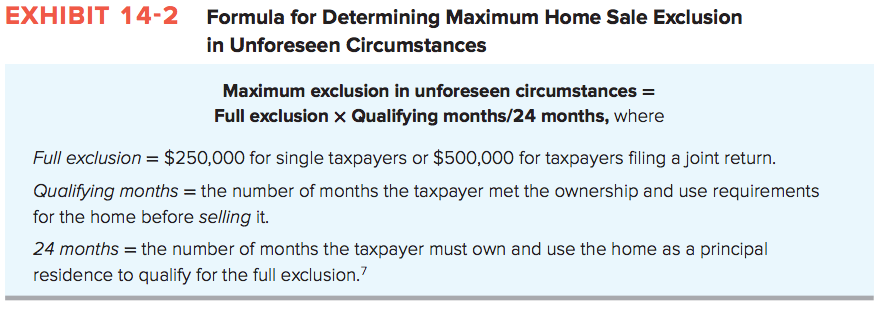 7 Taxpayers may choose to use the number of days the taxpayer fully qualified for the exclusion divided by 730 days.
Gain Exclusion Example (2)
Assume that when the Jeffersons moved from Denver, they purchased a home in Chicago for $275,000 and moved into the home on July 1 of year 0. In January of year 1, Tyler accepted a work opportunity with a different employer located in Miami, Florida. On February 1 of year 1, the Jeffersons sold their home for $425,000 and permanently relocated to Miami. 
How much of the $150,000 realized gain ($425,000 − $275,000) on their home sale would the Jeffersons recognize? At what rate would the gain be taxed?
Gain Exclusion Example Solution (2)
Answer: $4,167 gain taxed at ordinary rates as a short-term capital gain [$150,000 gain realized minus $145,833 exclusion (see below)].
Exclusion computation: 
$500,000 (max full exclusion) × 7 (qualifying months)/24 = $145,833
Exclusion of Gain on Sale of Personal Residence
Exclusion of gain from debt forgiveness on foreclosure of home mortgage
Applies through December 31, 2016 
Has not been extended to 2017 as of press time
May exclude up to $2 million of debt forgiveness
Interest Expense Deduction
Taxpayers allowed to deduct “qualified residence interest”
“Qualified residence interest” includes interest paid on
Acquisition indebtedness
Home equity indebtedness
The loan(s) must be secured by a “qualified residence”
Limitations on Interest Expense Deduction
Tax law limits the amount of debt upon which interest can be deducted
Acquisition indebtedness: $1,000,000
Home-equity indebtedness: $100,000
If loans exceed the limitations, can use either
The “simplified” method to compute deductible interest expense.
The “exact” method to compute deductible interest expense.
Interest Expense Example
Assume the Jeffersons made interest-only payments on the following loans during the year.
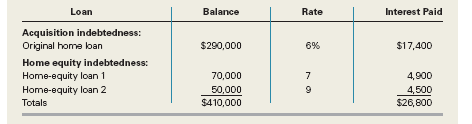 How much of the $26,800 interest expense can the Jeffersons deduct this year using the simplified method of determining deductible interest expense?
Interest Expense Example Solution
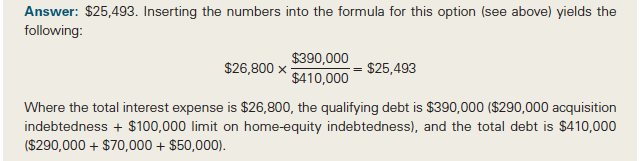 Other Qualified Residence Interest
Mortgage insurance premiums paid during 2016 are treated as qualified residence interest
Has not been extended to 2017 as of press time
Applies to mortgage insurance contracts issued since January 1, 2007
Deduction phases out between $100,000 and $110,000 of AGI
$50,000 and $55,000 AGI if married filing separately
Points
Usually a home buyer arranging financing pays “points”
Each point is 1% of the principal amount
Points paid for specific services (appraisal fees or notary fees) are not tax deductible
Points paid to reduce the interest rate (discount points) and points paid for loan origination fees are generally deductible
Points (2)
Discount points paid on refinancing a home loan are generally not immediately deductible by the homeowner
Must be amortized and deducted over life of loan
Points Example
Assume that on January 1, Tyler and Jasmine bought a $300,000 home, financing the whole purchase price over 30 years. They paid two points to get a lower interest rate. 
 How much of the points can they deduct in the current year? 
 How much of the points can they deduct in the current year if they paid two points to refinance their home?
Points Example Solution
$6,000 ($300,000 × .02). They can deduct all the points because this is the initial acquisition of the home.
$200 ($6,000/30). They must deduct the interest on the refinance over the life of the 30-year loan.
Real Property Taxes
Owners of real property generally have to pay property taxes
Generally taxpayers pay their property taxes through escrow
A holding account with the lender. Each monthly payment includes approximately 1/12 of the property taxes
The taxpayer gets a deduction when the property taxes are actually paid to the jurisdiction
When property is sold during the year, the buyer and seller deduct the taxes for the portion of the year that they owned the property
Real Property Taxes Example
Assume Tyler and Jasmine bought a new house on September 30, 2017. The total property tax bill for 2017 is $7,000 and the Jeffersons pay the full amount. Property taxes are calculated on a calendar year. What amount of property taxes are the Jeffersons allowed to deduct?
Real Property Taxes Example Solution
Answer: $1,750 (3 months × $7,000). The Jeffersons likely would have received the seller’s portion of the taxes in advance on the settlement statement when they bought the home.
Rental Use of Home
Three types of classifications for second home
Residence with minimal rental use (rents for 14 or fewer days)
Residence with significant rental use (rents home for 15 or more days)
Nonresidence
Recall definition of residence from beginning of chapter
Residence with Minimal Rental Use
The taxpayer must live in the home for at least 15 days and rent it out for 14 days or less
Rental income can be excluded
No rental expenses except those that are personal itemized deductions (home mortgage interest and real estate taxes)
Residence with SignificantRental Use (Vacation Home)
Rent home for 15 days or more
Personal use, greater of
15 days
More than 10% of the total FMV rented days
Include rental revenues in gross income and allocate expenses between personal use and rental use
Residence with Significant Rental Use Expense Allocation
Expenses allocated to personal use are not deductible unless deductible under other provisions (generally mortgage interest and real estate taxes)
Expenses to acquire tenants deductible in full
Expenses allocated to rental use deductible only to the extent of gross rental income after deducting expenses to acquire tenants (generally no losses for a vacation home) 
Expenses must be deducted in a specific order
Residence with Significant Rental Use Expense Allocation (2)
Three categories or “tiers” of expenses
Tier 1 – Expenses that are deductible without regard to rental activity (interest/real estate taxes/expenses to acquire tenants)
Tier 2 – All other expenses except for depreciation
Tier 3 – Depreciation
Generally expenses allocated based on number of days used for each activity/total days used
Exception for tier 1 expenses which can be allocated based on total days in the year instead of days used (called the “Tax Court” or “Bolton” method)
Vacation Home Rental Expense Allocation Example
At the beginning of year 1, the Jeffersons purchased a vacation home in Scottsdale, Arizona, for $400,000. They paid $100,000 down and financed the remaining $300,000 with a 6% mortgage secured by the home. During the year, the Jeffersons used the home for personal purposes for 30 days and rented the home for 200 days, receiving $37,500 of rental income and incurring $500 of rental advertising expense. How are their expenses allocated to the rental use under the IRS and Tax Court methods?
Vacation Home Rental Expense Allocation Example Solution
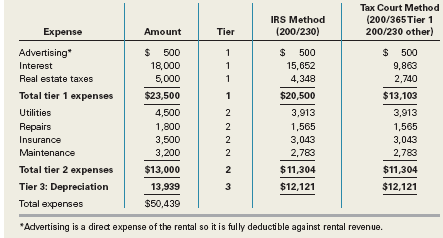 Nonresidence (Rental Property)
The taxpayer includes all income and deducts all rental expenses
However, if the property is used for even a day of personal use the expenses must be allocated
Taxpayer not allowed to deduct the personal use portion of tier 1 interest expenses because the property doesn’t qualify as a residence
Personal use portion of tier 1: real property taxes are deductible as an itemized deduction (from AGI)
Rental Home Example
Assume the Jeffersons did not use the home for personal purposes at all. They received $37,500 in gross rental income and incurred $40,439 of expenses relating to the property. How much of these expenses can the Jeffersons deduct (before considering any passive activity loss limitations)?
Rental Home Example Solution
All $50,439. This generates a $12,939 loss on the property. The loss may be limited by the passive activity loss limitations.
Losses on Rental Property
Losses on rental property are generally considered to be passive activity losses (PALs)
PALs can only be deducted to the extent the taxpayer has passive activity income (net rental income is passive income) 
$25,000 rental real estate exception
May deduct as ordinary nonpassive loss
Must be active participant in rental activity
$25K amount phased out 50 cents for every dollar of AGI in excess of $100,000 (phased out completely at AGI of $150,000)
Rental Real Estate Exception Example
Assume in year 1 the Jeffersons incurred a $12,939 passive loss from their Scottsdale rental home, and they did not receive any passive income during the year. Assuming that their current-year AGI is $120,000 and they are considered to be active participants in the rental activity, how much of the rental loss are the Jeffersons allowed to deduct this year under the rental real estate exception to the passive activity loss rules?
Rental Real Estate Exception Example Solution
Answer: They could deduct the entire $12,939 loss. The $25,000 exception amount would be reduced by a $10,000 phase-out [50 cents × ($120,000 − $100,000)]. The maximum amount of the rental loss that can offset ordinary income would therefore be reduced from $25,000 to $15,000 ($25,000 − $10,000 phased out). However, because their loss is less than $15,000, they may deduct the entire $12,939 rental loss against their other sources of income in year 1.
Business Use of the Home: Home Office Expense Deduction
To qualify for a “home office” deduction, a taxpayer must use her home or part of her home exclusively and regularly as either
The principal place of business for any of the taxpayer’s trade/business
A place to meet with patients/clients in the normal course of business
Home Office Expense Deduction
If employee, deducted as unreimbursed employee business expense
If self-employed, deducted for AGI but deduction limited to business income before the deduction
Actual expense method
Simplified method
Home Office Expense Deduction:Actual Expense Method
Must allocate actual expenses between personal and business use of home
Direct vs. indirect expenses
Indirect expenses allocated based on square footage
Home Office Expense Deduction: Actual Expense Method (2)
Deduction is limited to gross income derived from business use of home (Schedule C net income minus business expenses unrelated to use of home)
Deduct using same tier 1–3 sequence used for vacation homes
Depreciation expense
Reduces basis in home
Gain on sale due to depreciation is ineligible for exclusion
Gain is taxed at a maximum 25% rate as unrecaptured §1250 gain
Home Office Expense Deduction:Simplified Method
Deduct square footage (limited to 300 square feet) × $5 per square foot application rate
Maximum deduction is $1,500 no matter how large the office or how much the expense
Limited to Schedule C net income minus business expenses unrelated to the home
No depreciation expense
Excess expenses do not carry over
Can choose each year whether to use simplified or actual expense method